Bài
Luyện tập
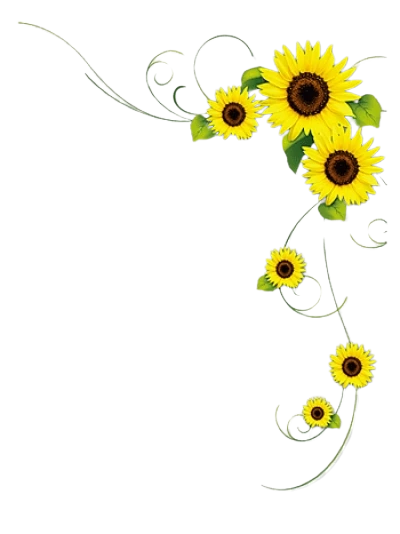 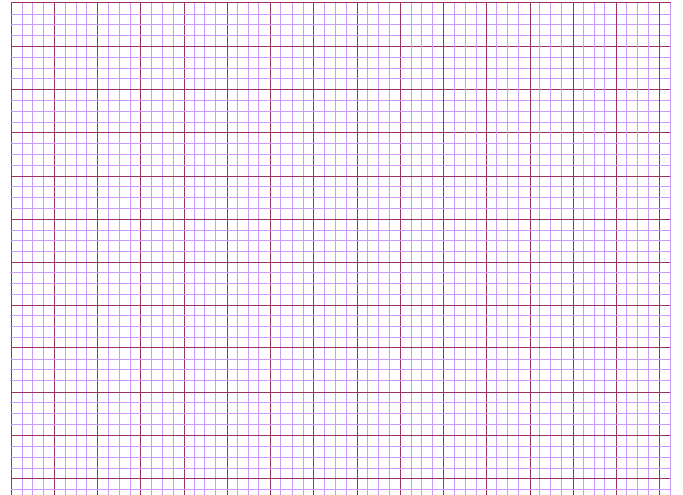 Thứ sáu ngày 3 tháng 10 năm 2021
Toán
Luyện tập
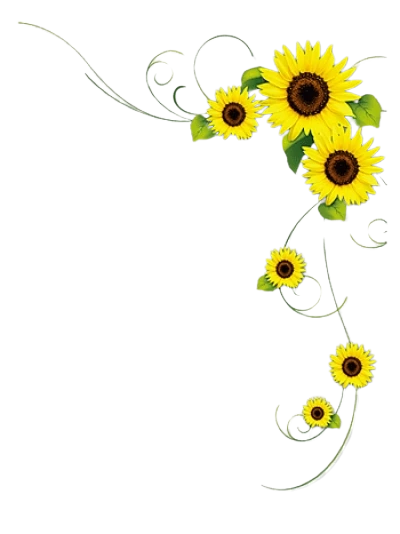 KHỞI ĐỘNG
VÒNG QUAY KÌ DIỆU
3 + 8
9 + 2
3 + 9
9 + 3
2 + 9
4 + 9
9 + 4
4 + 8
4 + 7
9 + 5
5 + 9
9 + 6
5 + 8
9 + 7
9 + 8
5 + 7
6 + 9
9 + 9
6 + 8
8 + 3
8 + 4
6 + 7
5 + 6
8 + 5
8 + 6
6 + 5
8 + 7
7 + 7
8 + 9
6 + 6
7 + 8
7 + 4
7 + 6
7 + 9
8 + 8
7 + 5
LUYỆN TẬP THỰC HÀNH
4
Chọn số hạng trong các số đã cho và tính tổng:
7 + 4 = 11
8 + 6 = 14
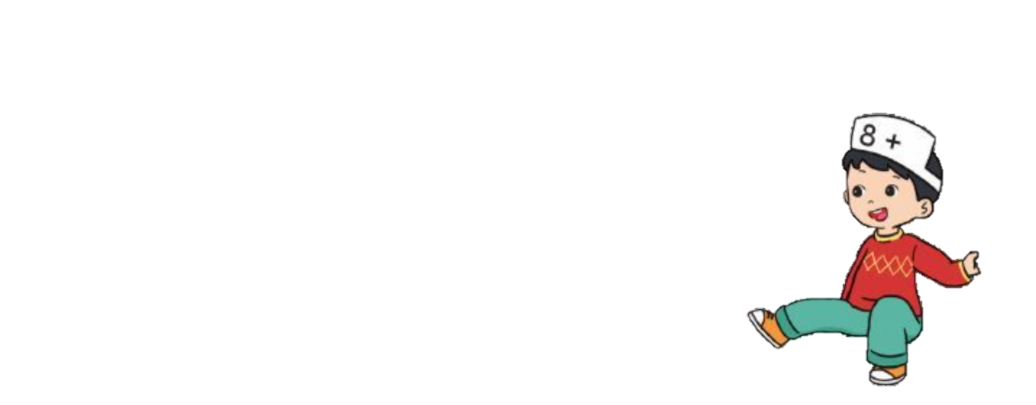 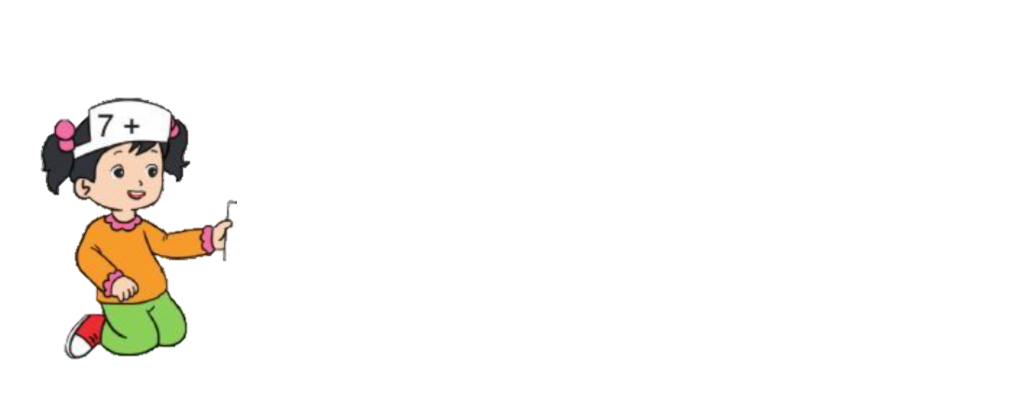 1
9
6
4
3
5
2
Sau chuyến học tập trải nghiệm, tổ Một vẽ được 6 bức tranh, tổ Hai vẽ được 7 bức tranh. Hỏi hai tổ vẽ được tất cả bao nhiêu bức tranh?
5
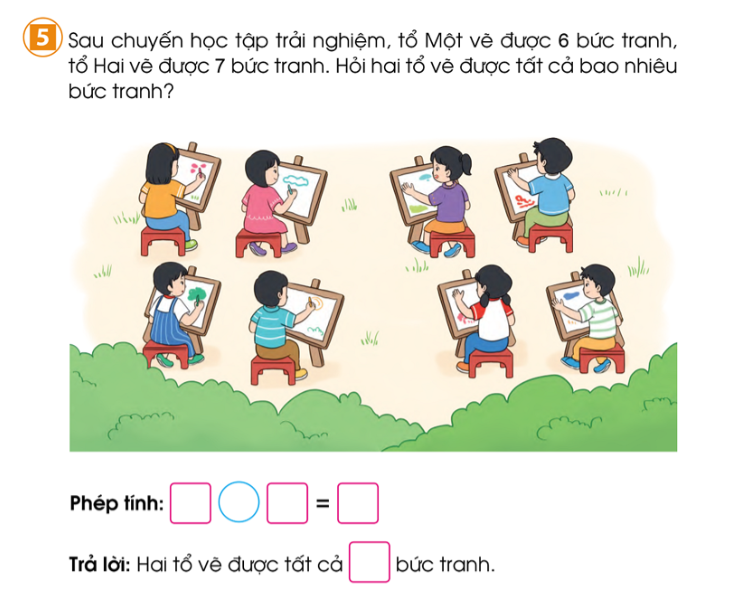 Phép tính:                       =  
Trả lời: Hai tổ vẽ được tất cả        bức tranh.
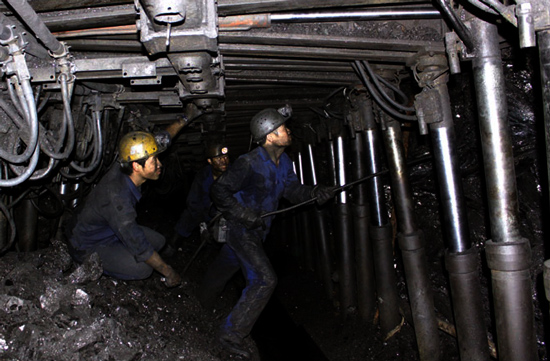 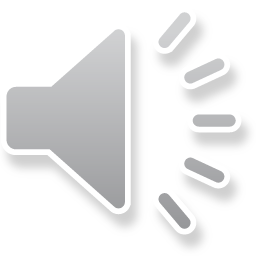 Trong lúc khai thác than dưới lòng đất, hầm mỏ chẳng may bị sập và che mất lối ra.
Các em hãy giúp những người thợ mỏ tìm được đường ra bằng cách trả lời đúng các câu hỏi.
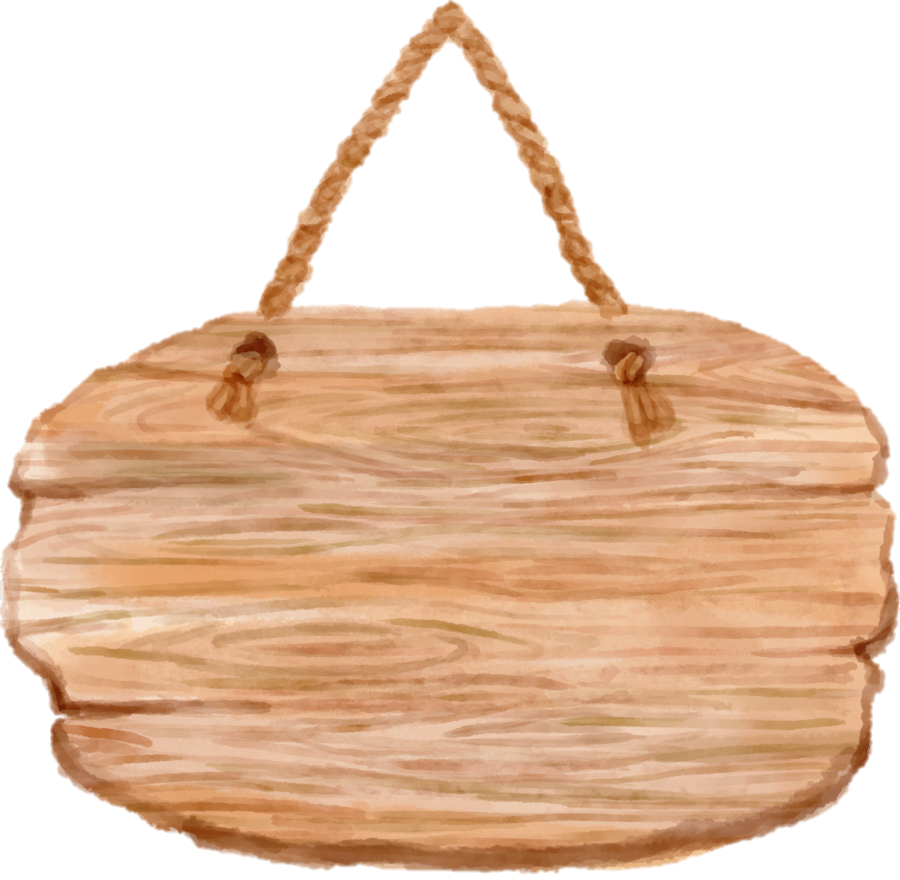 GIẢI CỨU 
THỢ MỎ
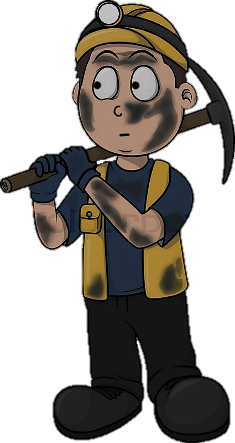 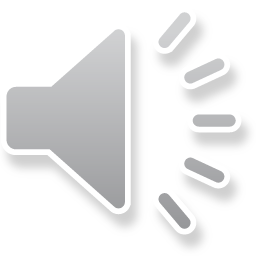 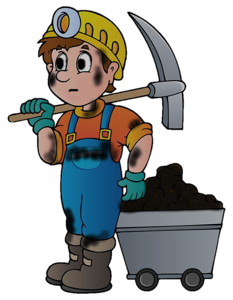 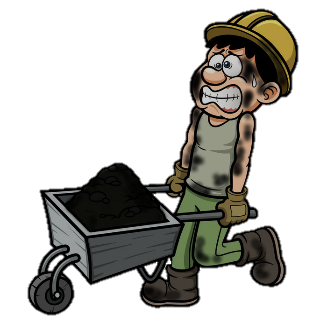 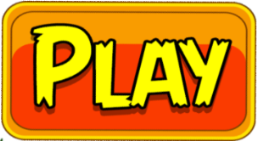 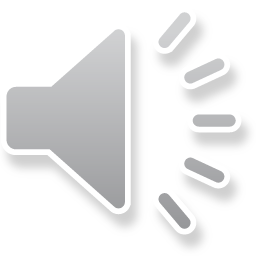 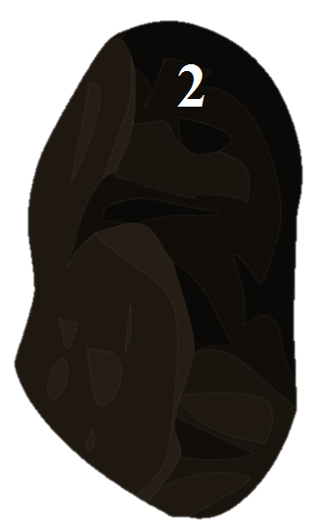 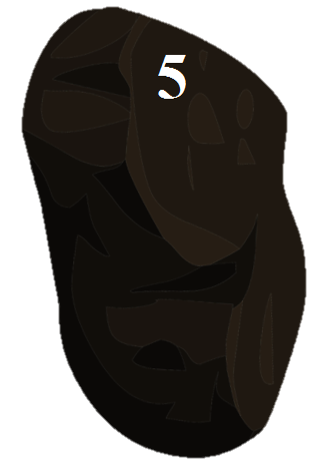 Cảm ơn các bạn đã giúp chúng tôi!
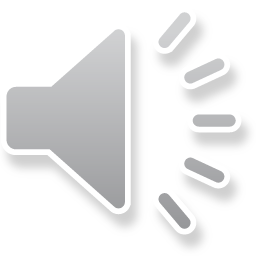 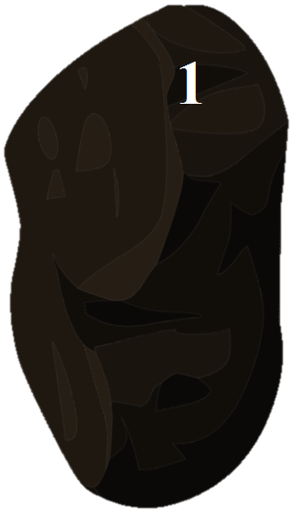 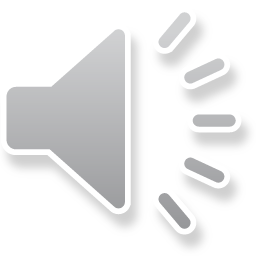 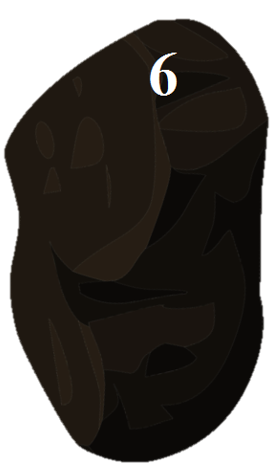 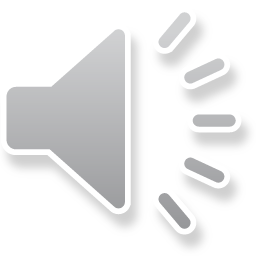 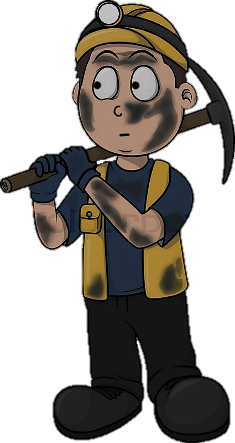 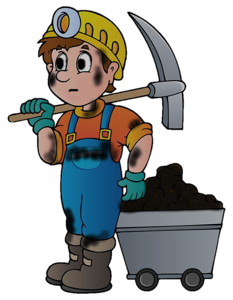 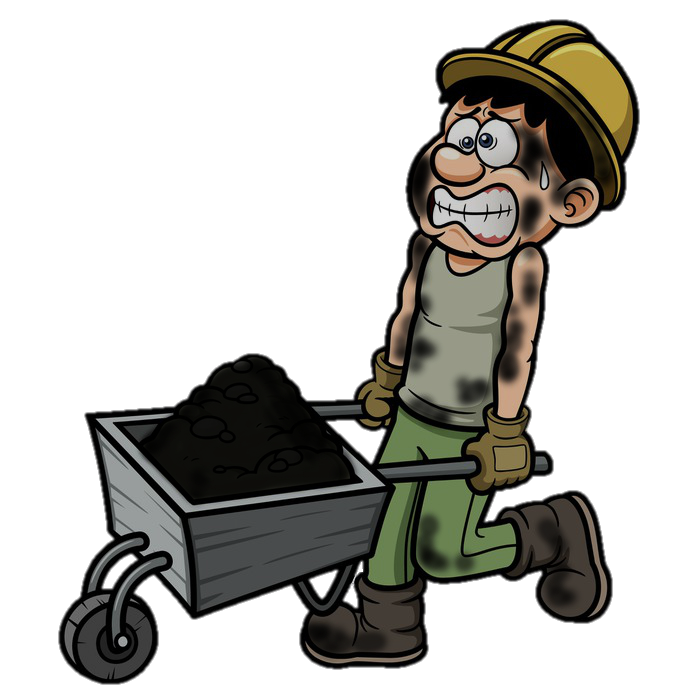 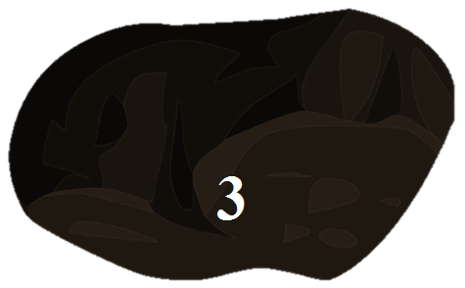 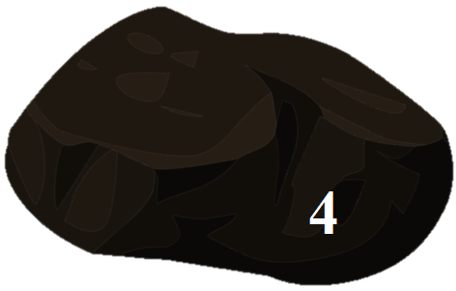 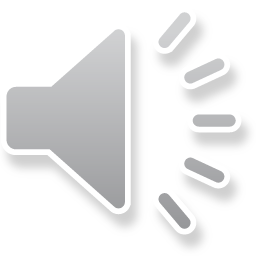 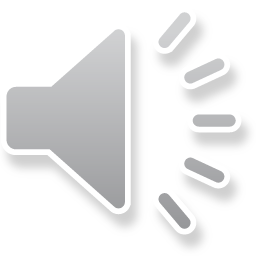 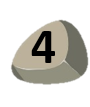 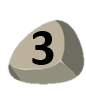 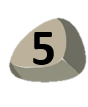 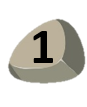 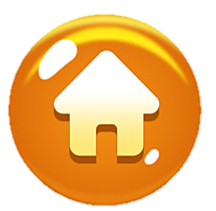 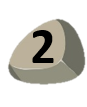 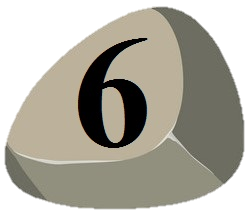 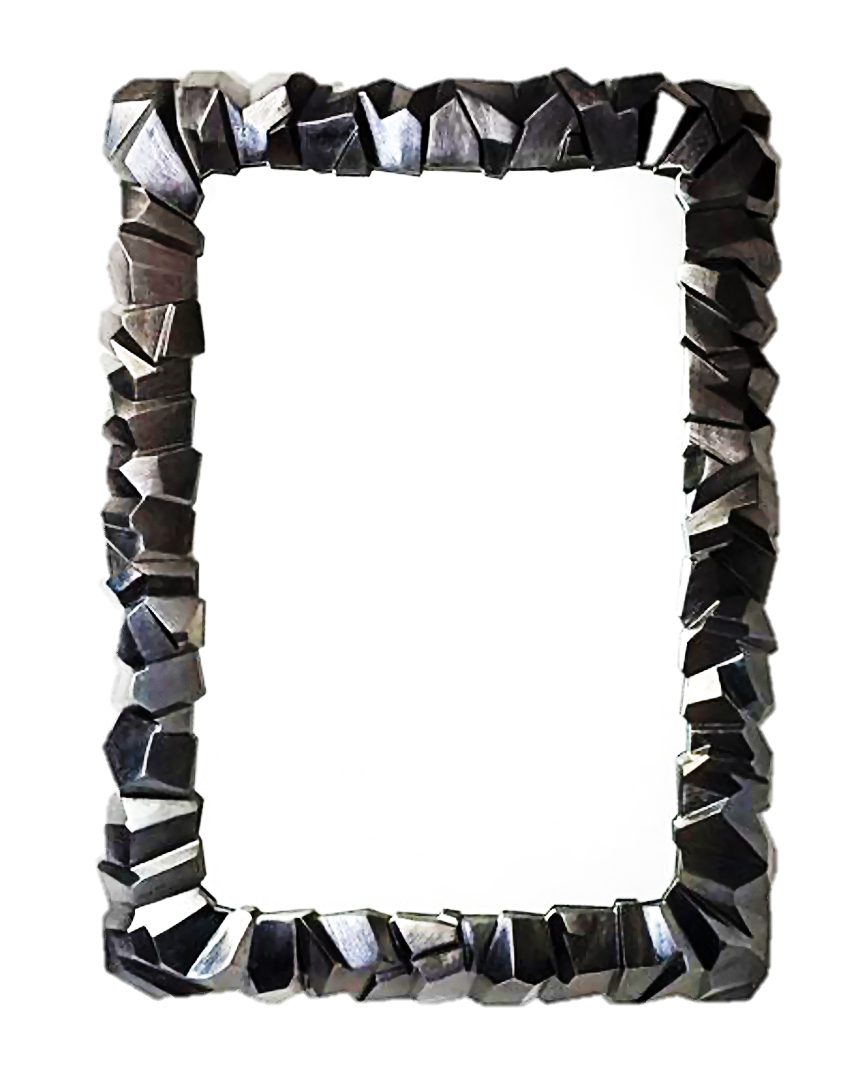 Điền dấu thích hợp vào chỗ chấm:
8 + 7 ...  9 + 7
A. =
B. <
C. >
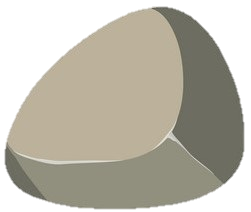 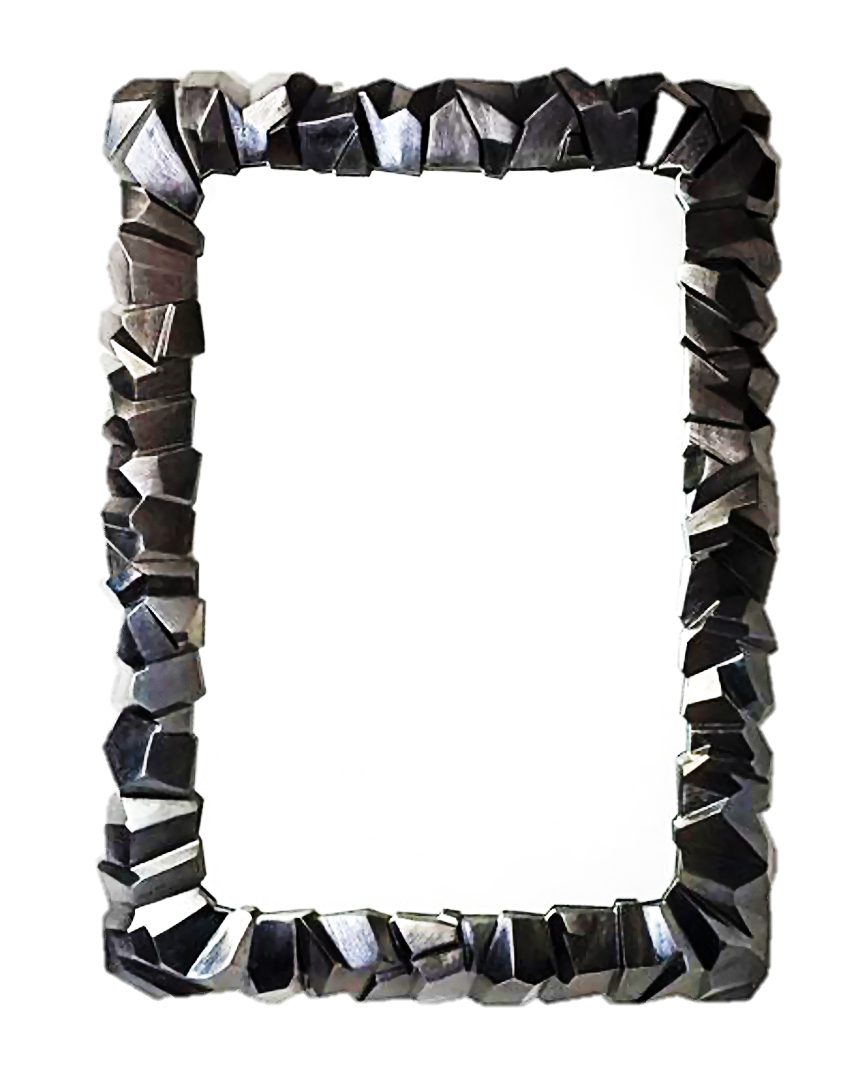 7  + … = 12
A. 4
B. 6
C. 7
D. 5
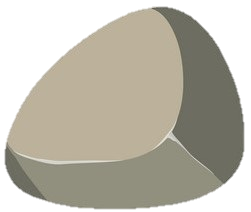 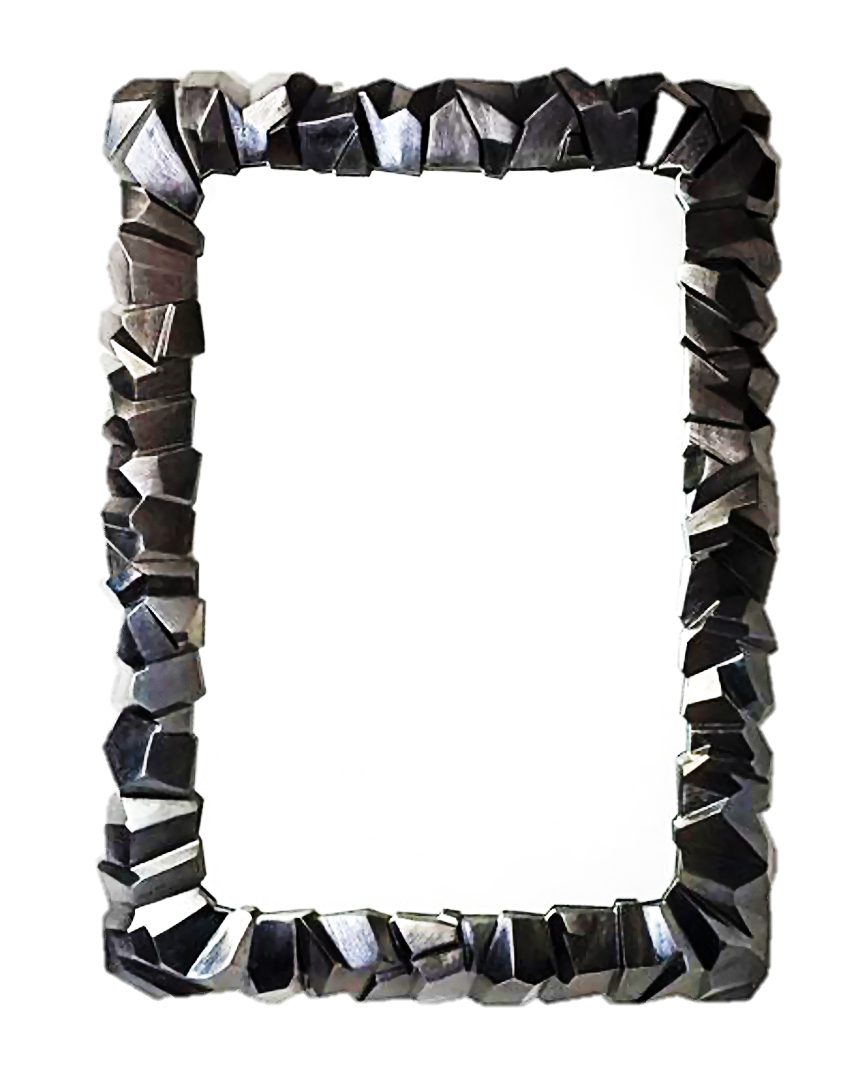 Điền dấu thích hợp vào chỗ chấm:
6 + 7 …..  12
B. >
A. =
C. <
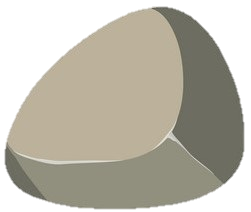 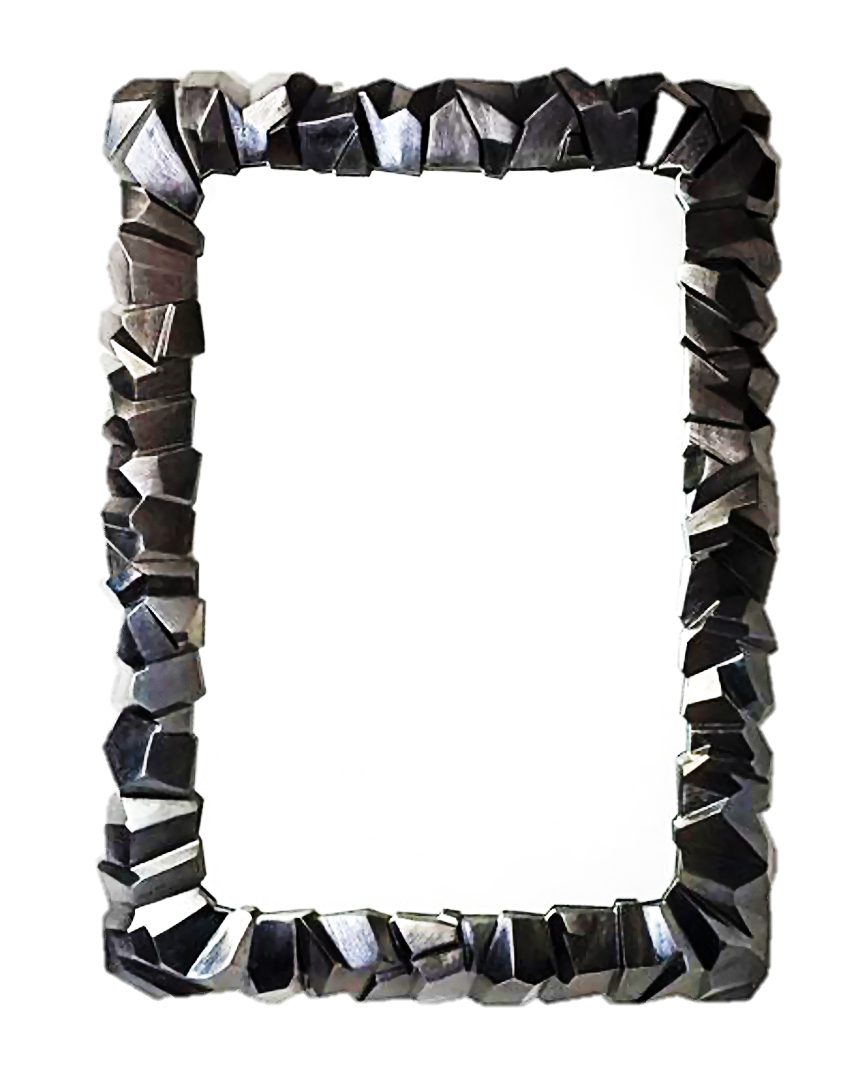 … + 8 = 11
A. 3
B. 2
D. 4
C. 5
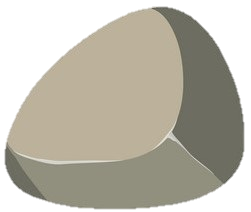 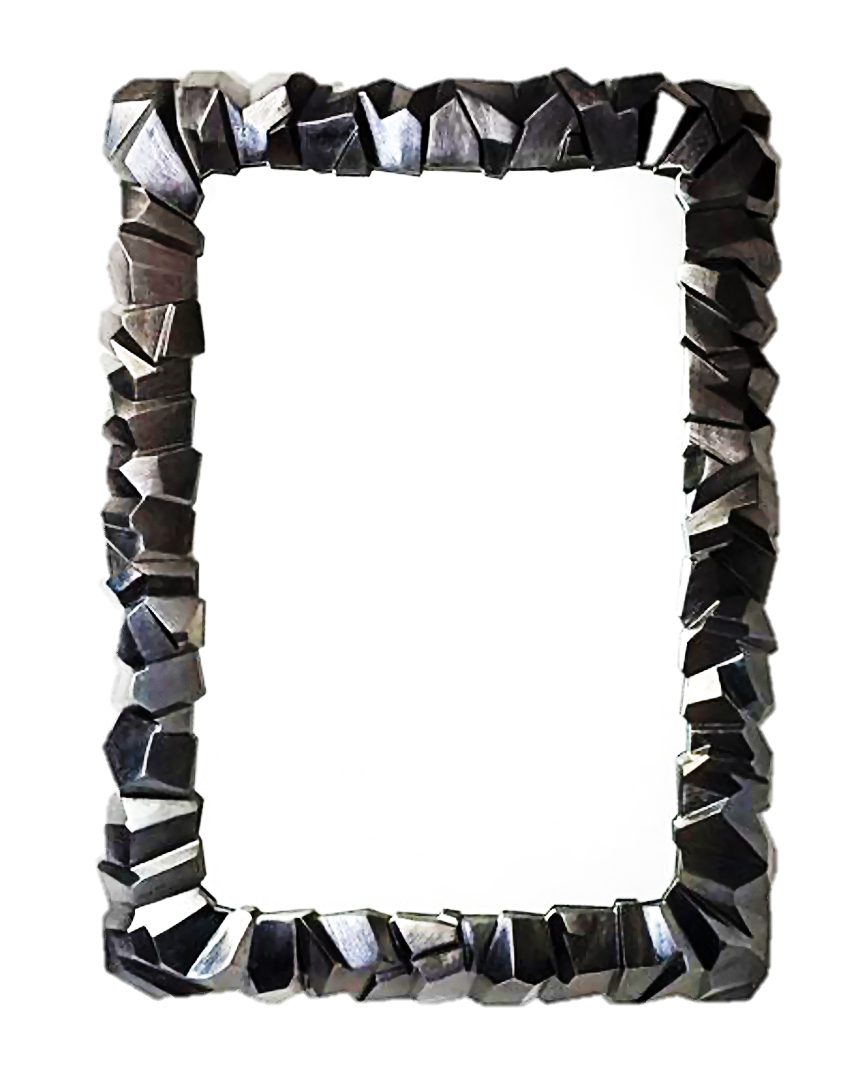 Phép tính nào 
có kết quả bằng 18
A. 7 + 9
B. 8 + 8
D. 8 + 9
C. 9 + 9
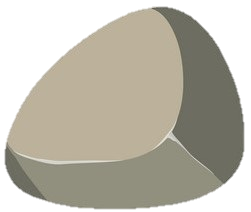 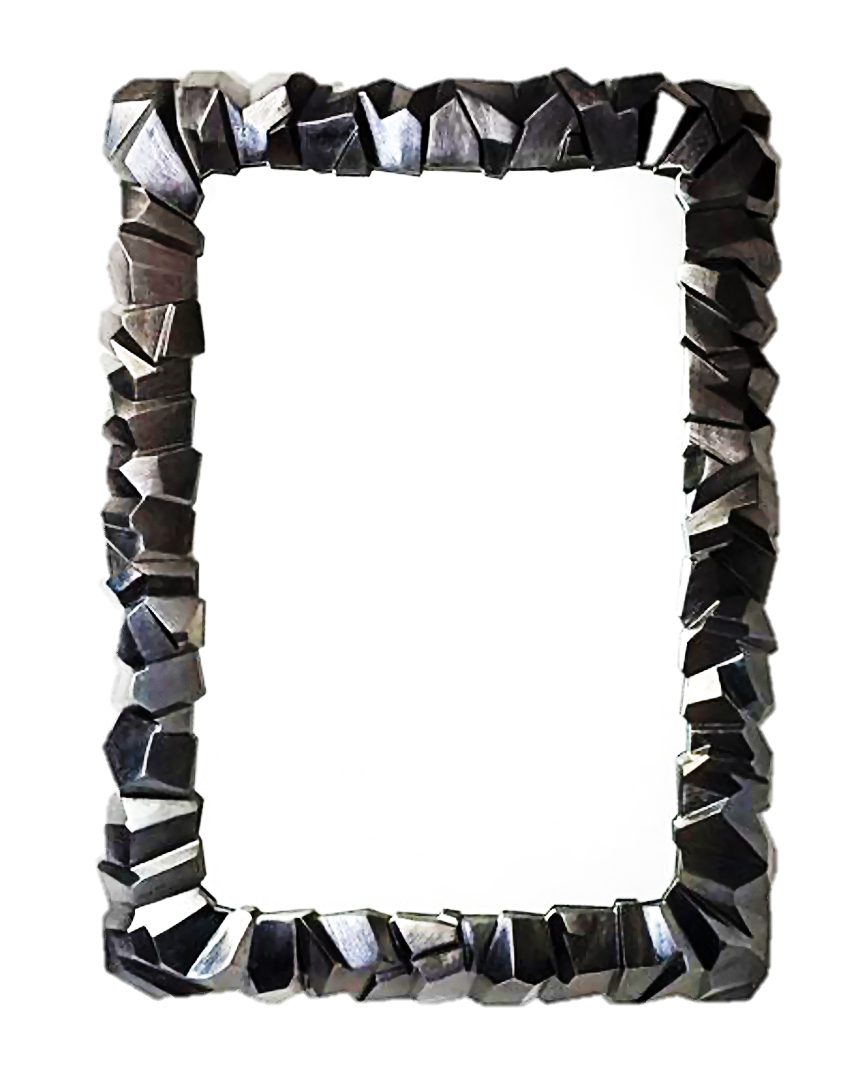 Phép tính nào 
có kết quả bằng 16
A. 6 + 9
B. 7 + 8
D. 8 + 8
C. 8 + 9
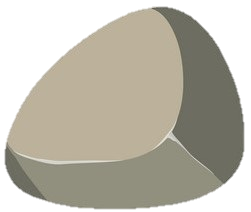 DẶN DÒ